Муниципальное  бюджетное дошкольное образовательное учреждение 
«Центр развития ребенка – Детский сад № 7 «Остров сокровищ»
городского округа «город  Якутск»
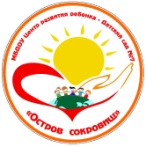 ПАПКА ДОСТИЖЕНИЙ

Музыкальный руководитель
Назарова НюргуянаАркадьевна

Образование: 
- Среднее ГБПОУ РС (Я) Якутский педагогический колледж им. С.Ф Гоголева , музыкальное отделение
Стаж работы: общий – 2 года, стаж педагогической работы – 2 года;, в данном учреждении –  2 года
Повышение квалификации:  
2019 г. «Музыка для всех» повышение квалификации в АОУ РС(Я) ДПО «ИРОиПК  им. С.Н Донского- II» по дополнительной профессиональной программе , в объеме 72 ч.
2019г. «Вариативность дошкольного образования технология порц. программе  «Ве Де До» повышение квалификации в АОУ РС(Я) ДПО «ИРОиПК  им. С.Н Донского- II» по дополнительной профессиональной программе , в объеме 36 ч.
Критерий 1. «Владение современными образовательными ИКТ технологиями»
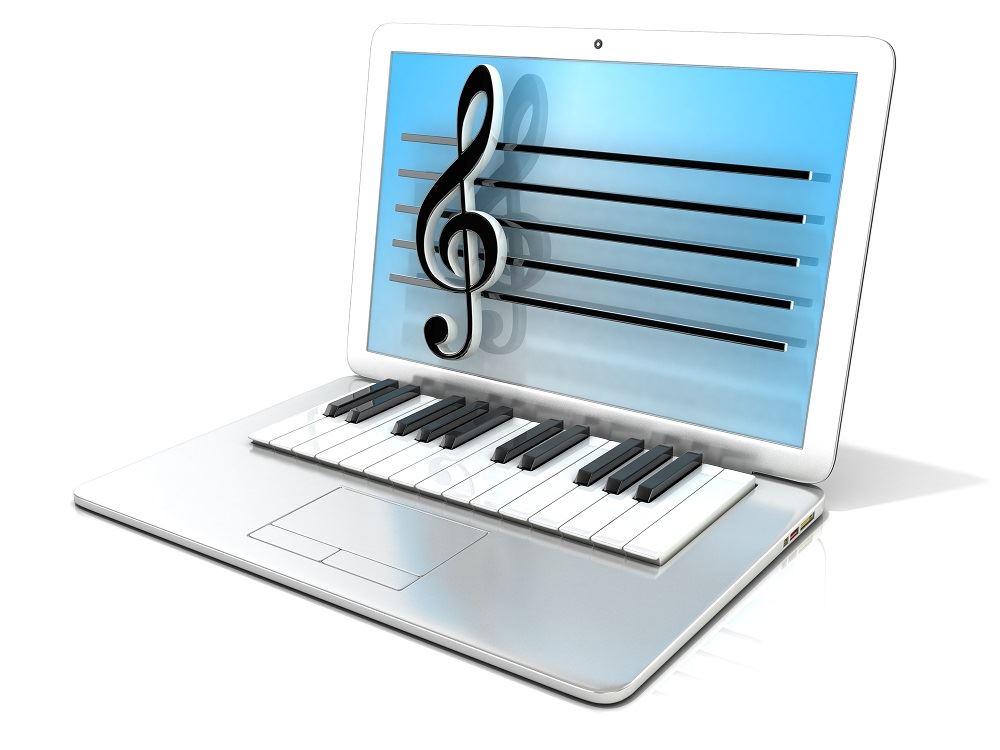 Критерий 5. «Участие в работе с социумом»
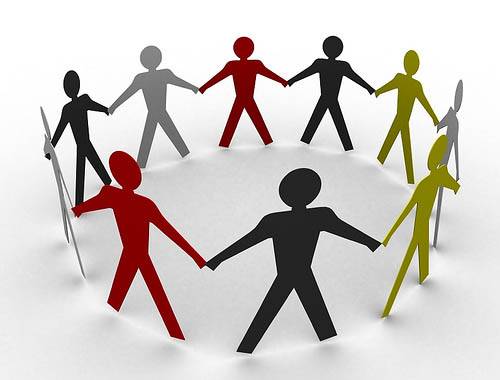 Критерий 6.  «Позитивная динамика (количественная) участия воспитанников в конкурсах»
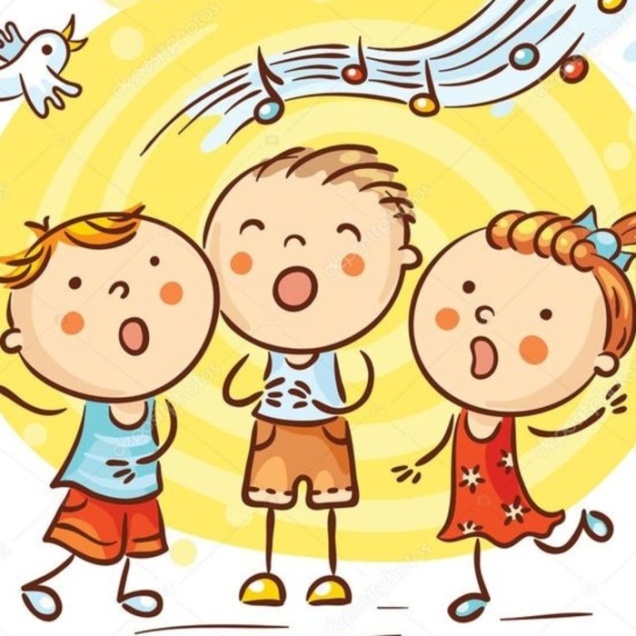 Результаты участия воспитанников в мероприятиях разного уровня
6
Критерий  12.  «Выступления на научно-практических конференциях, педчтениях, семинарах, секциях; проведение открытых НОД, мастер – классов»
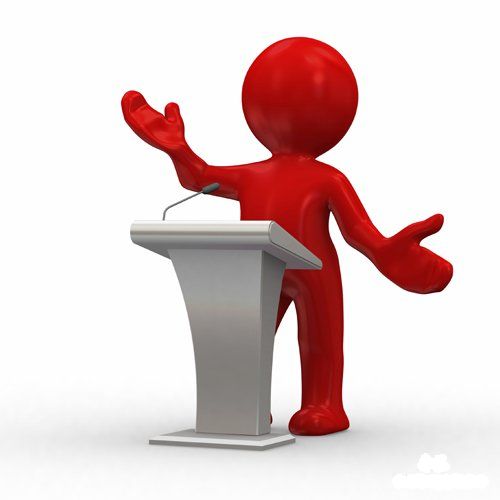 Обобщение опыта работы на мероприятиях разного уровня
9
Критерий 13.  «Участие в профессиональных конкурсах»
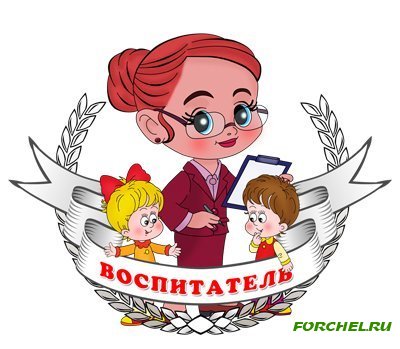 Критерий  14.  «Общественная деятельность»
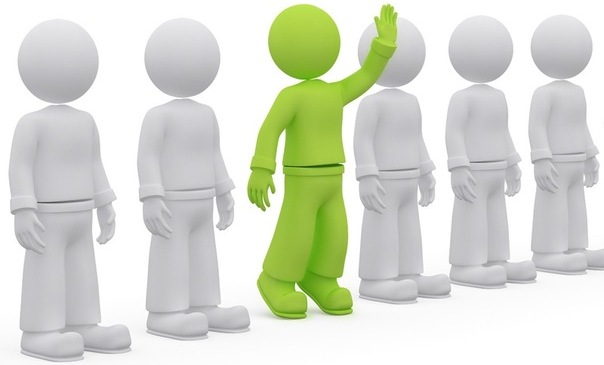 Критерий 15.  «Звания, награды, поощрения, 
благодарность»
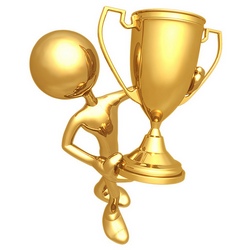 Критерий 16. «Повышение квалификации»
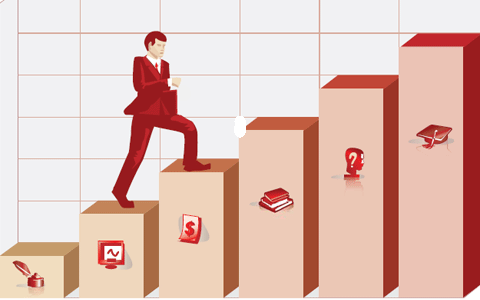 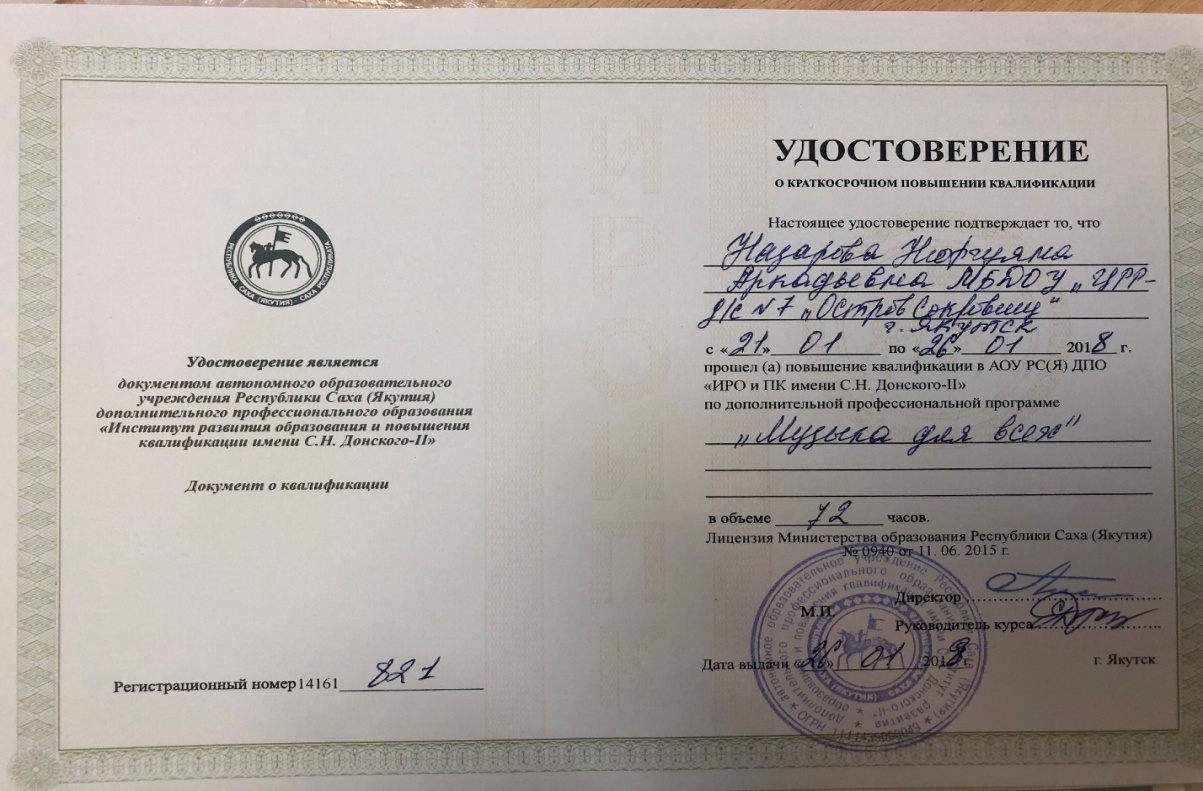